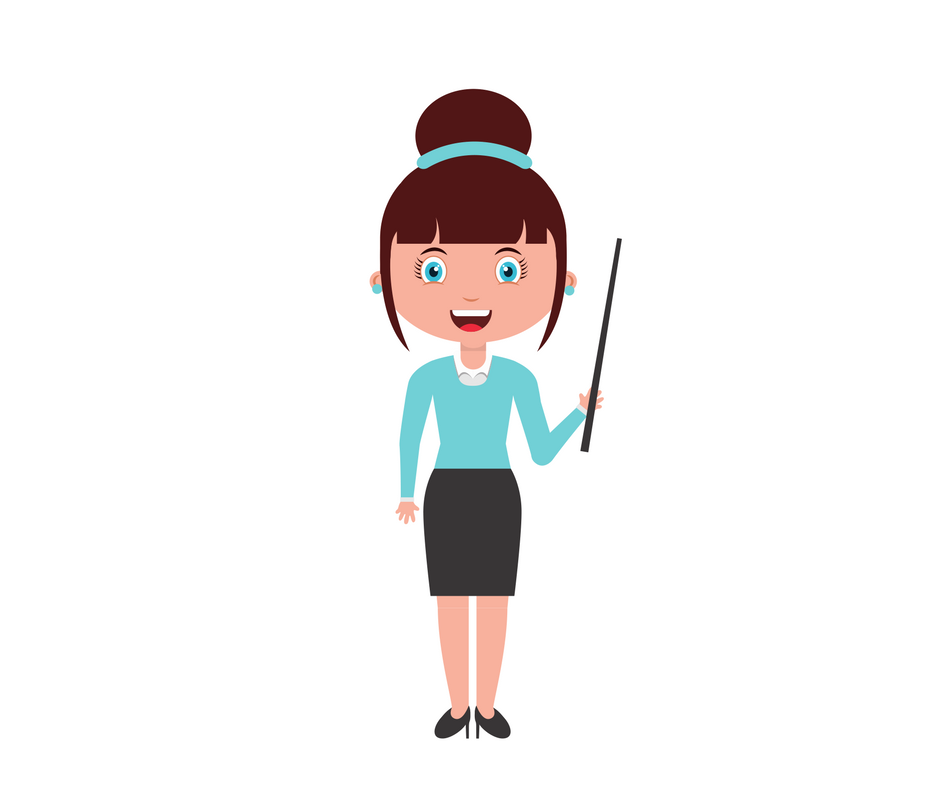 Da bi pokrenuo/la prezentaciju pritisni:
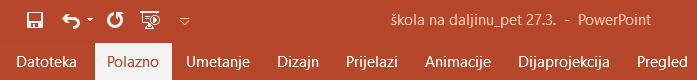 Produženi boravak
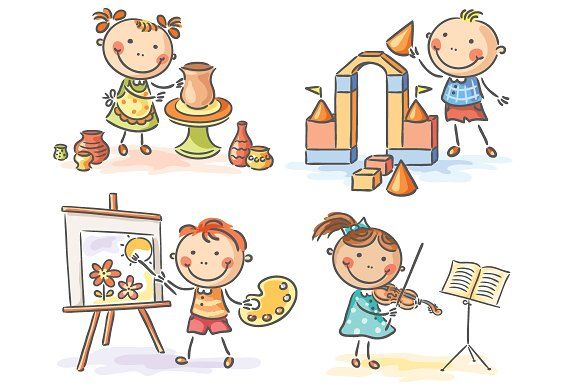 15.04.2020.
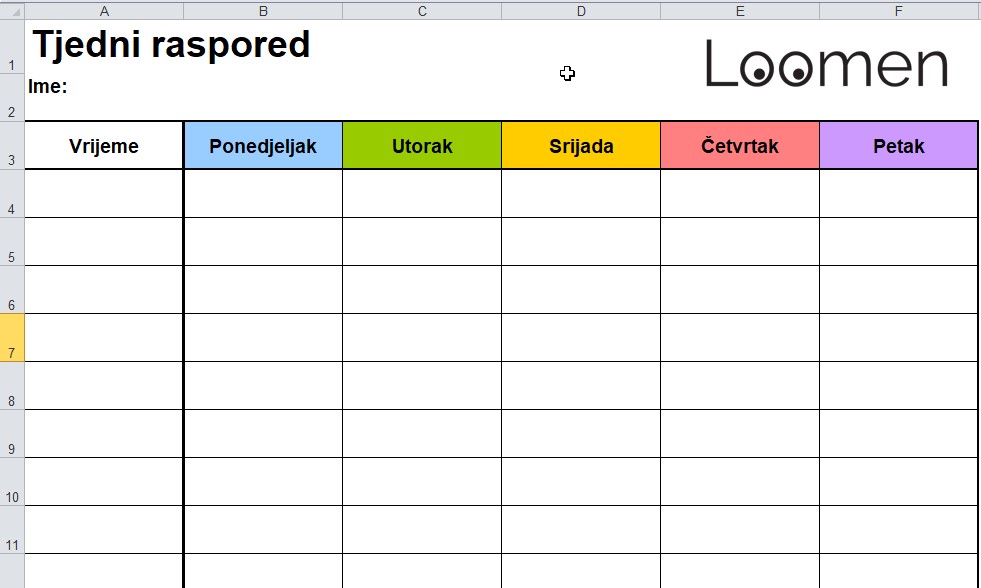 Srijeda
TZK
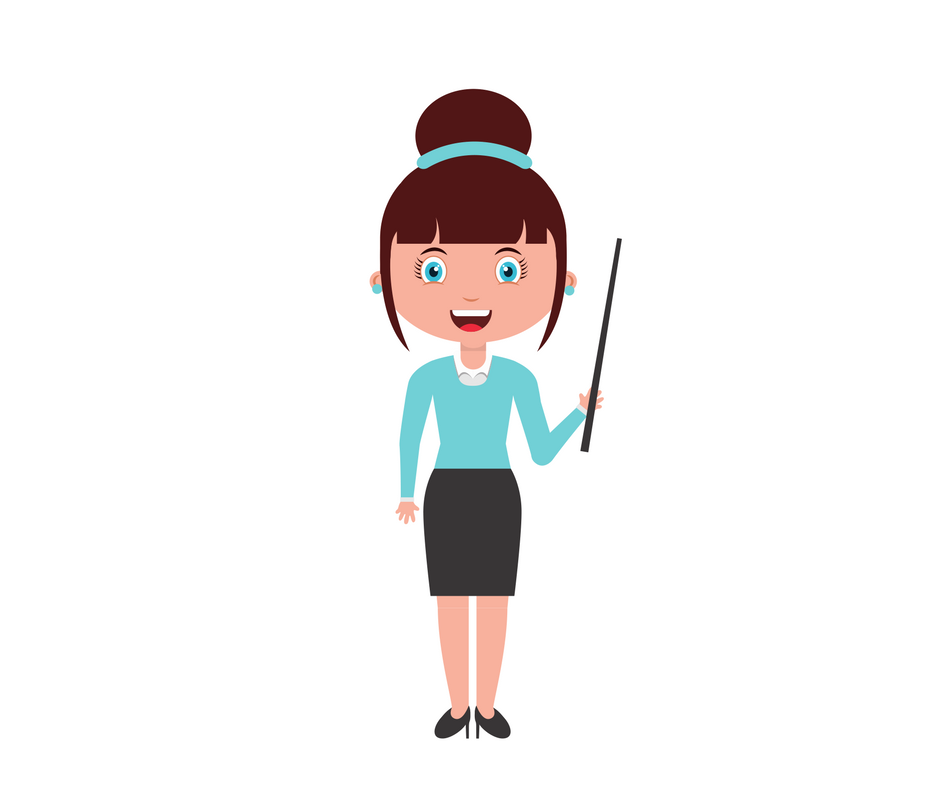 Danas sam ti za tjelesnu aktivnost pripremila yogu za djecu!

Na idućim slajdovima nalaze se sličice.
Svaku pozu napravi i ti!
Svaku pozu zadrži dok štoperica  na slajdu odbroji 15 sekundi.
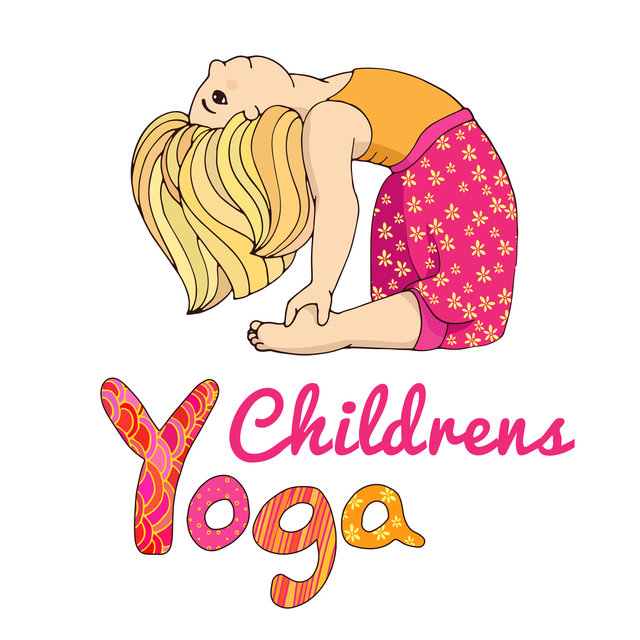 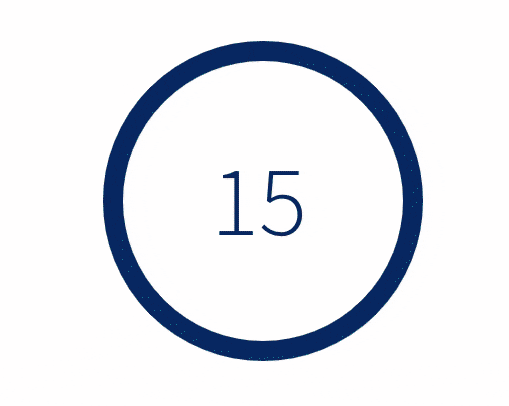 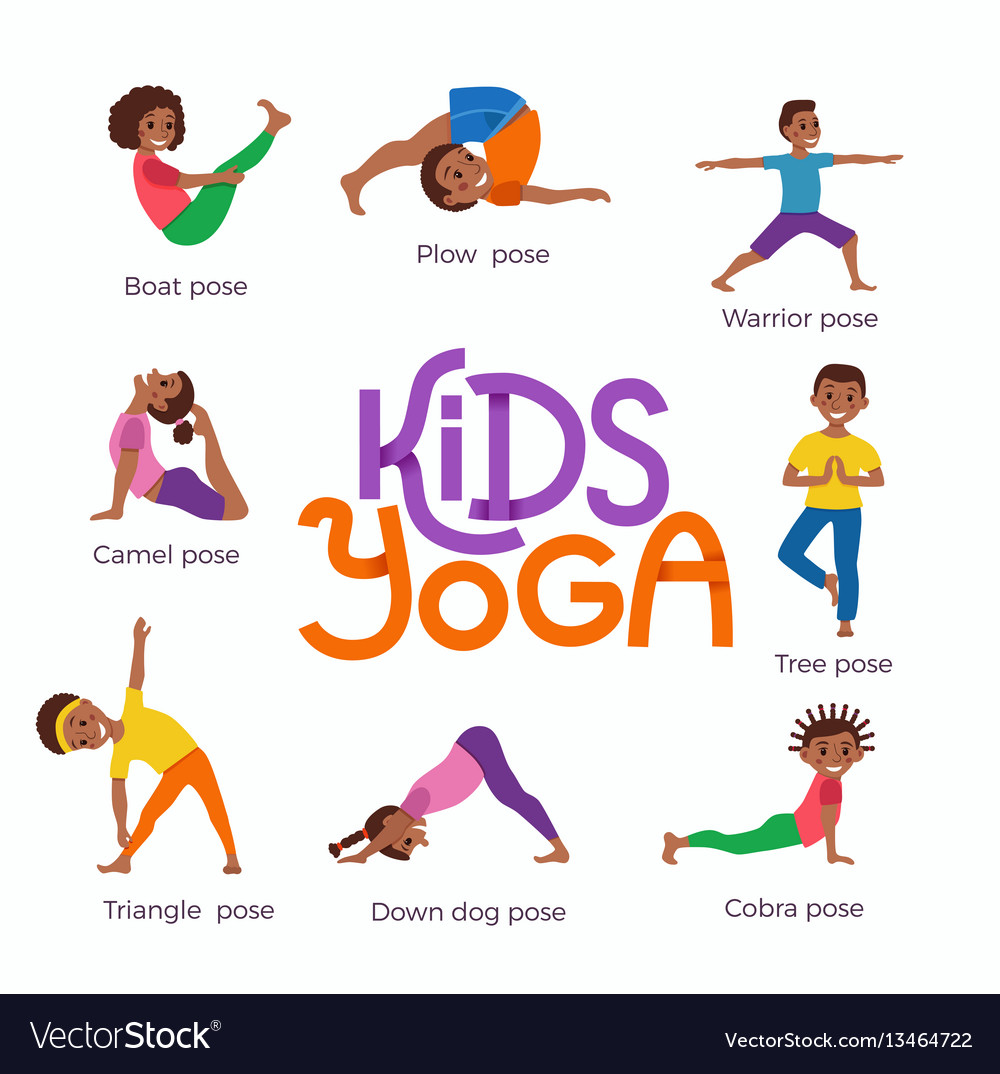 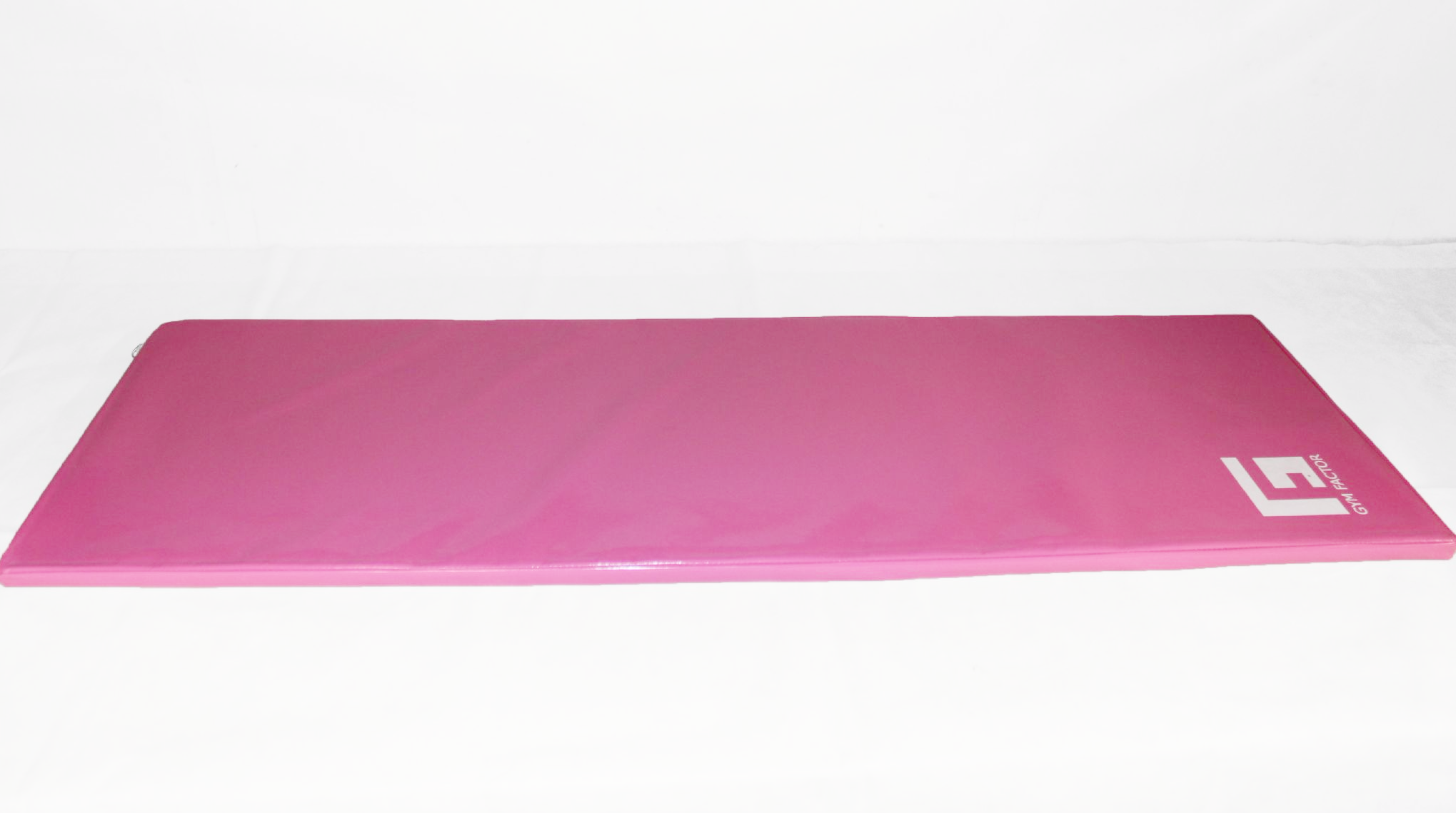 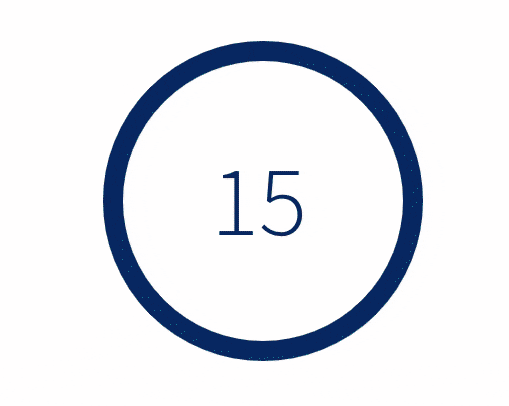 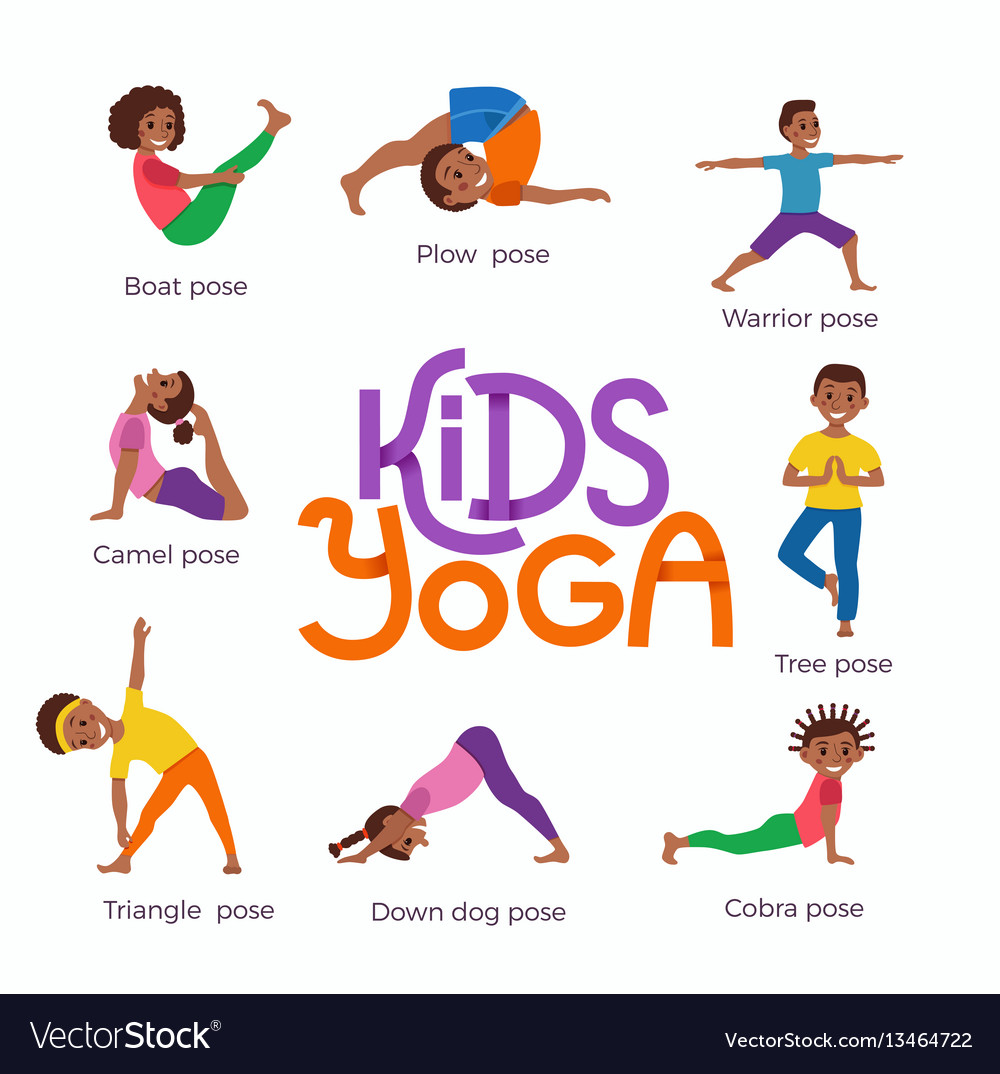 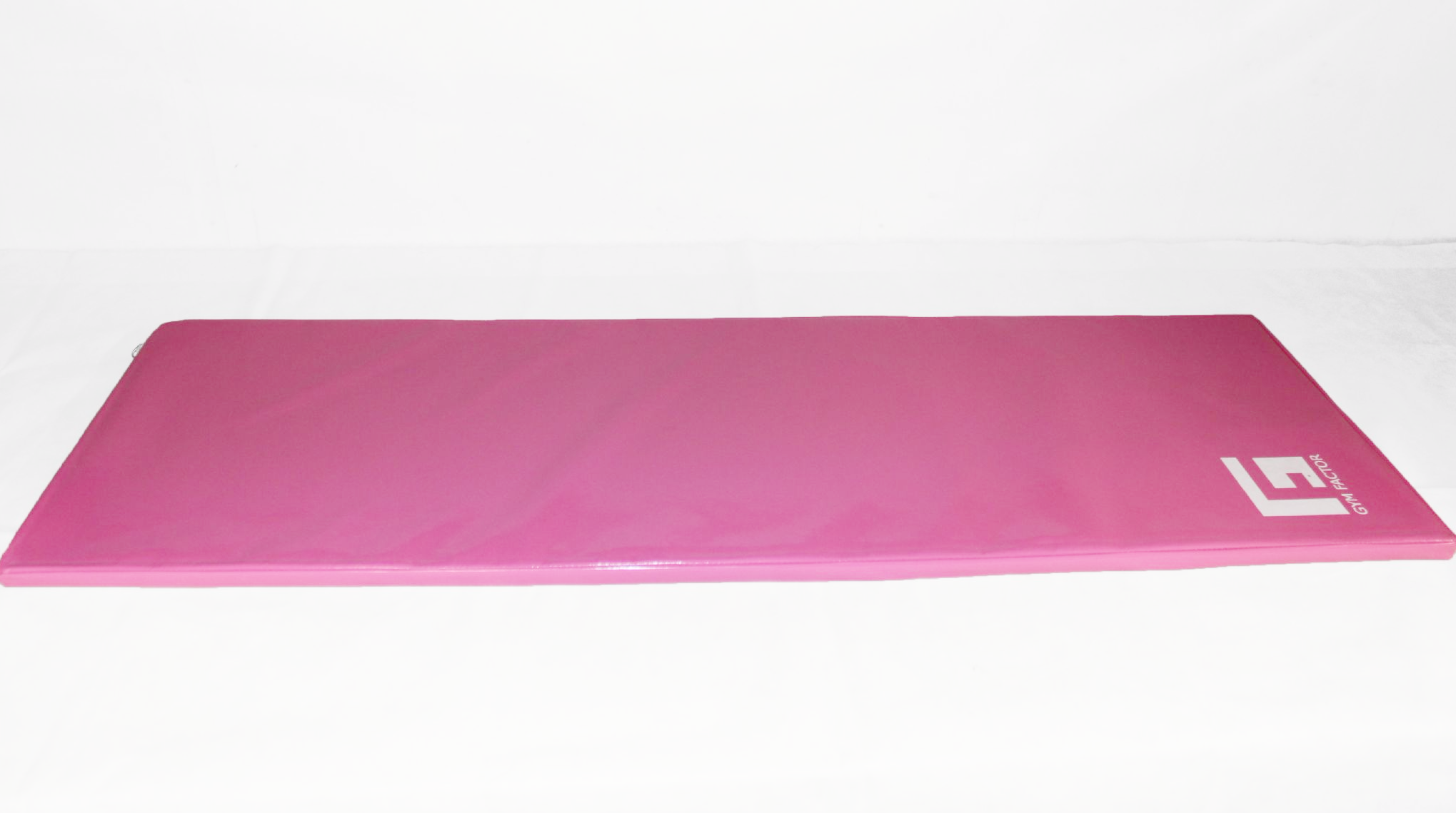 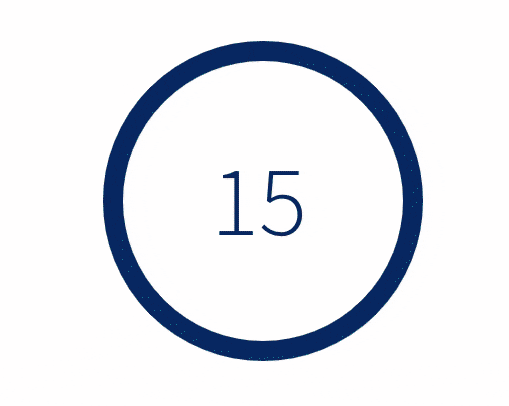 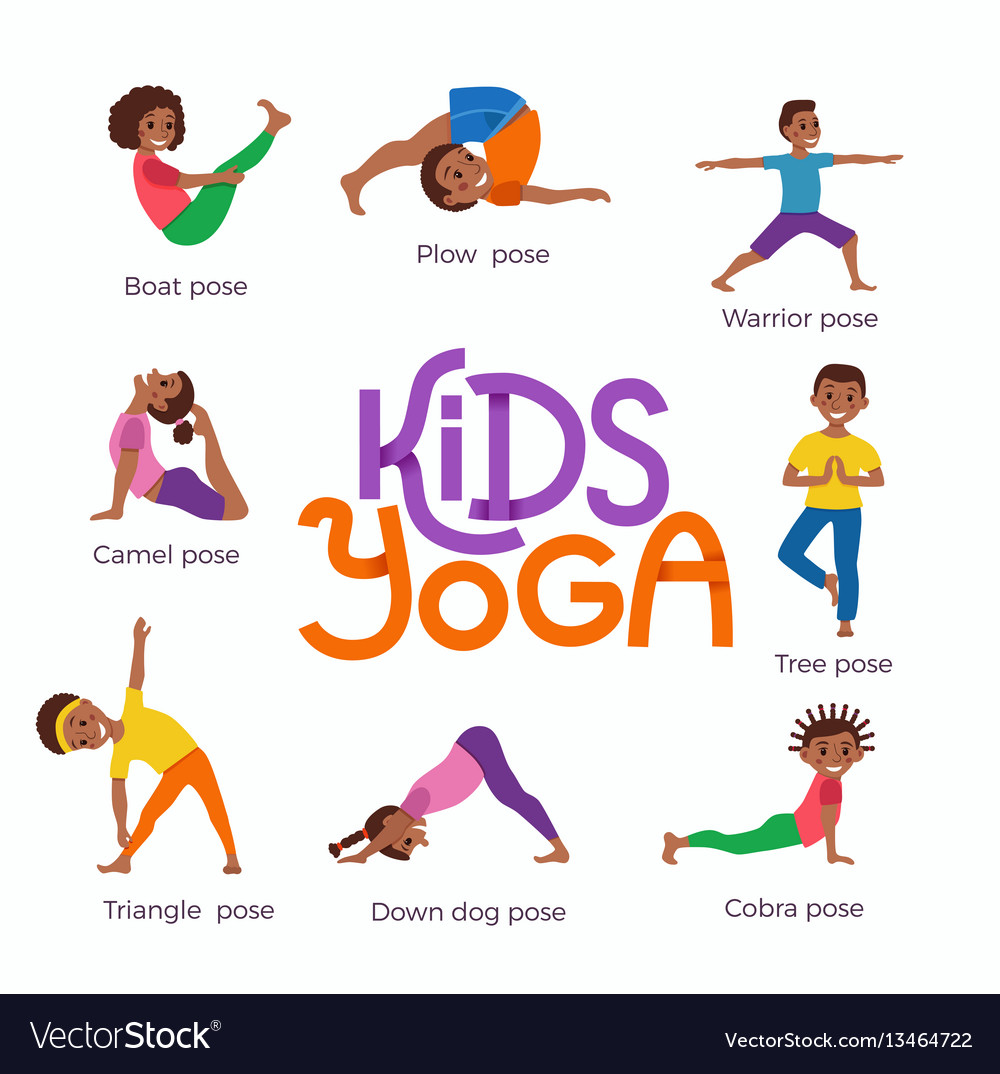 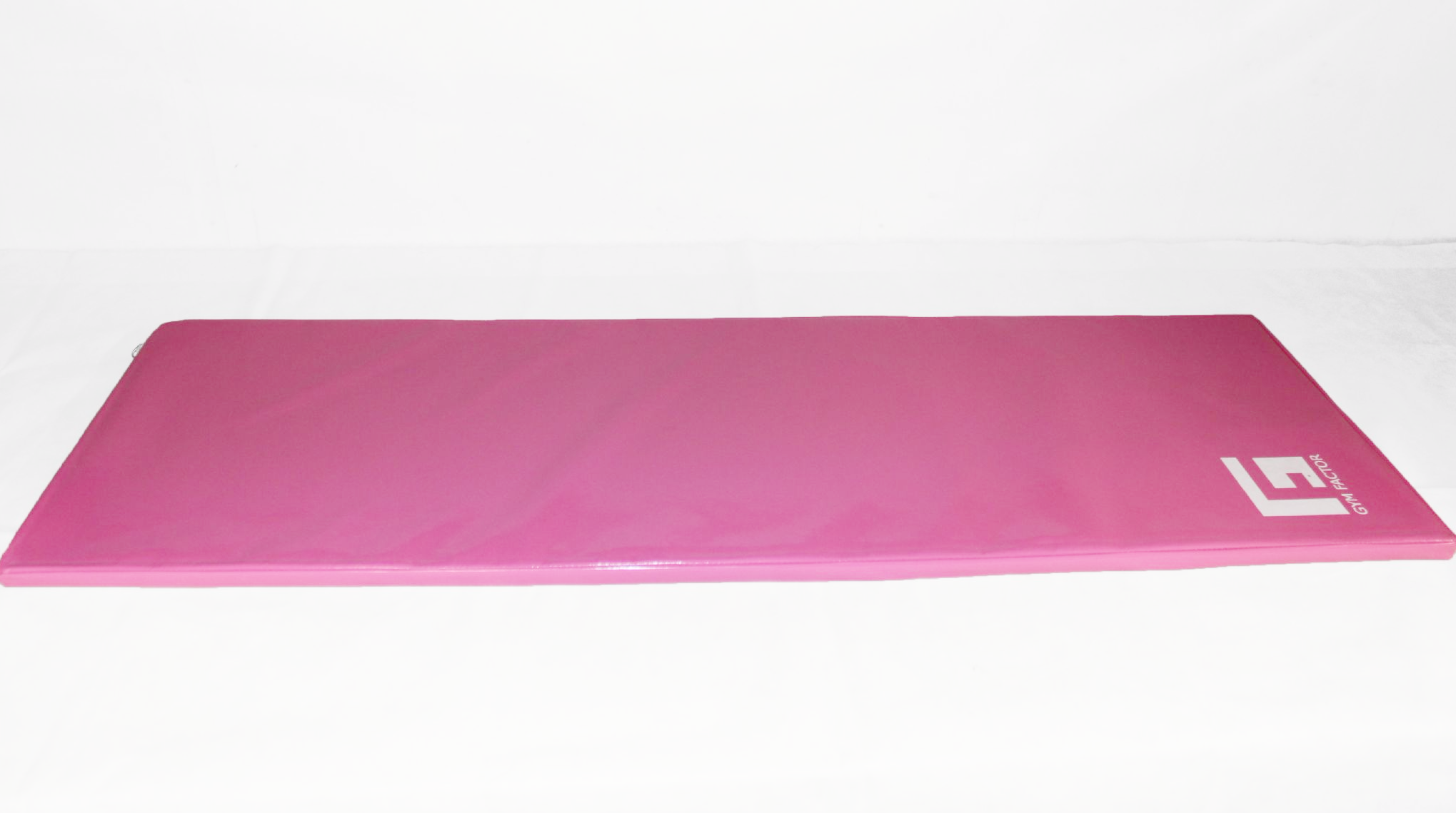 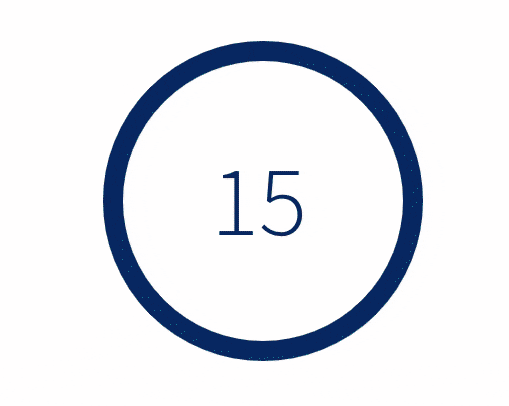 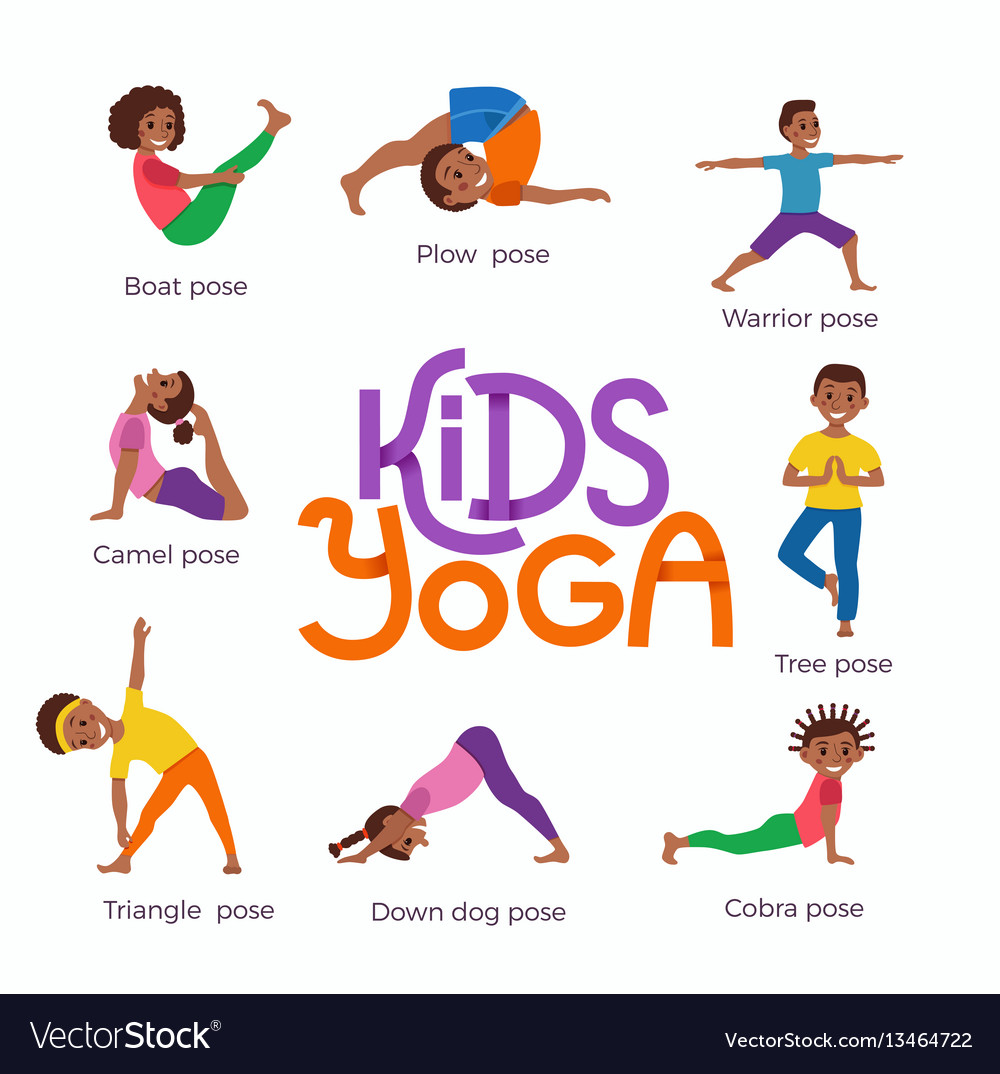 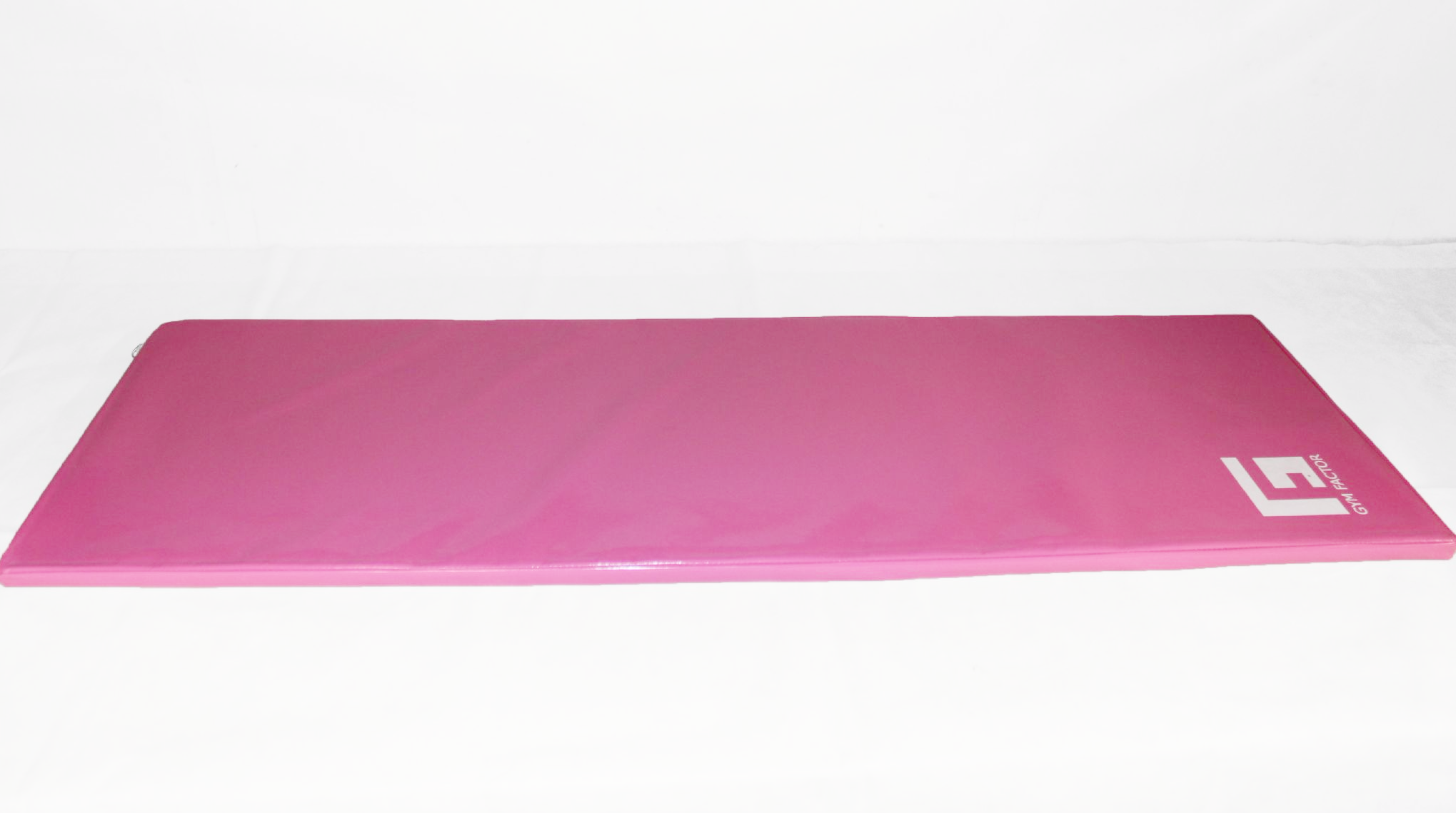 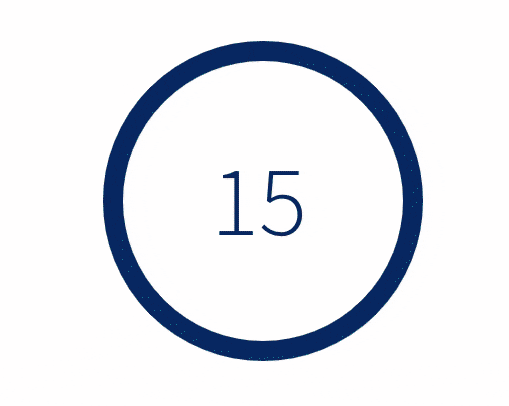 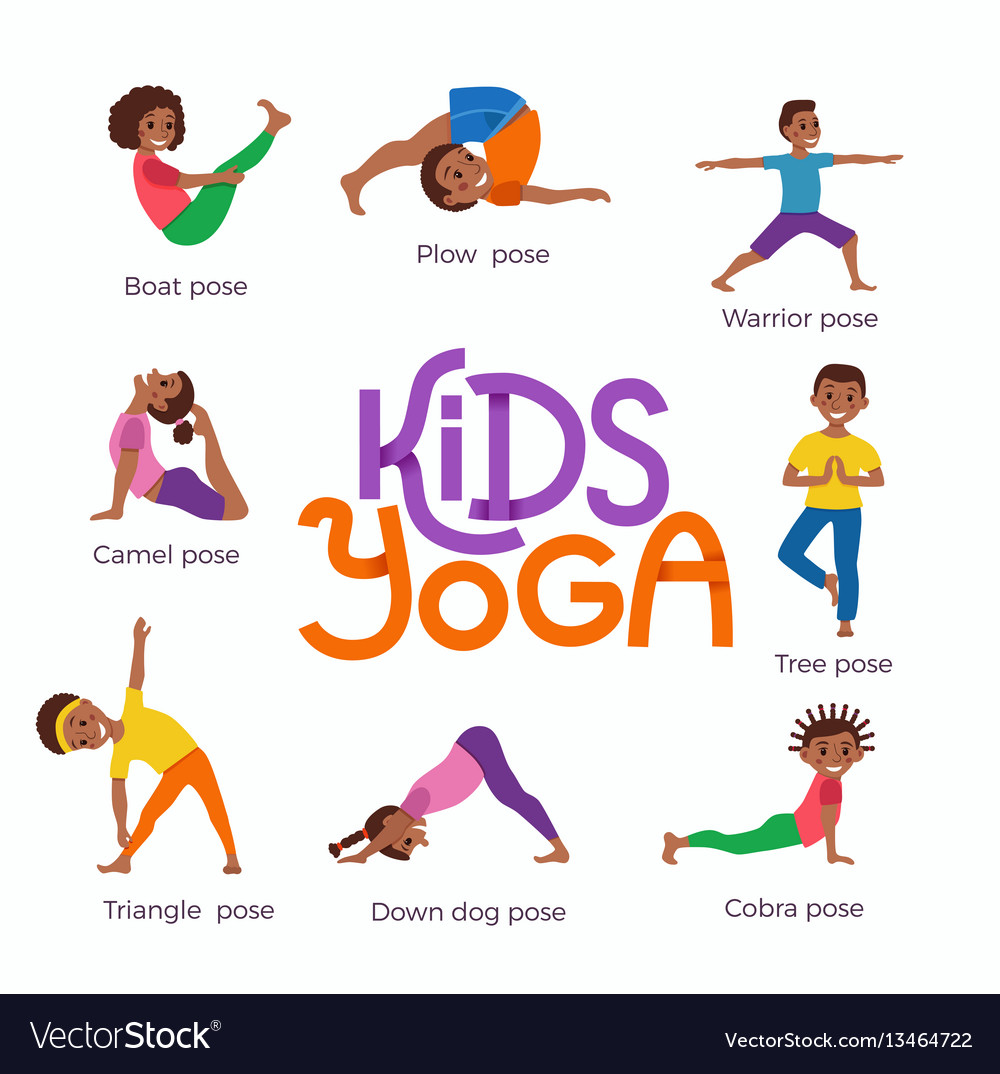 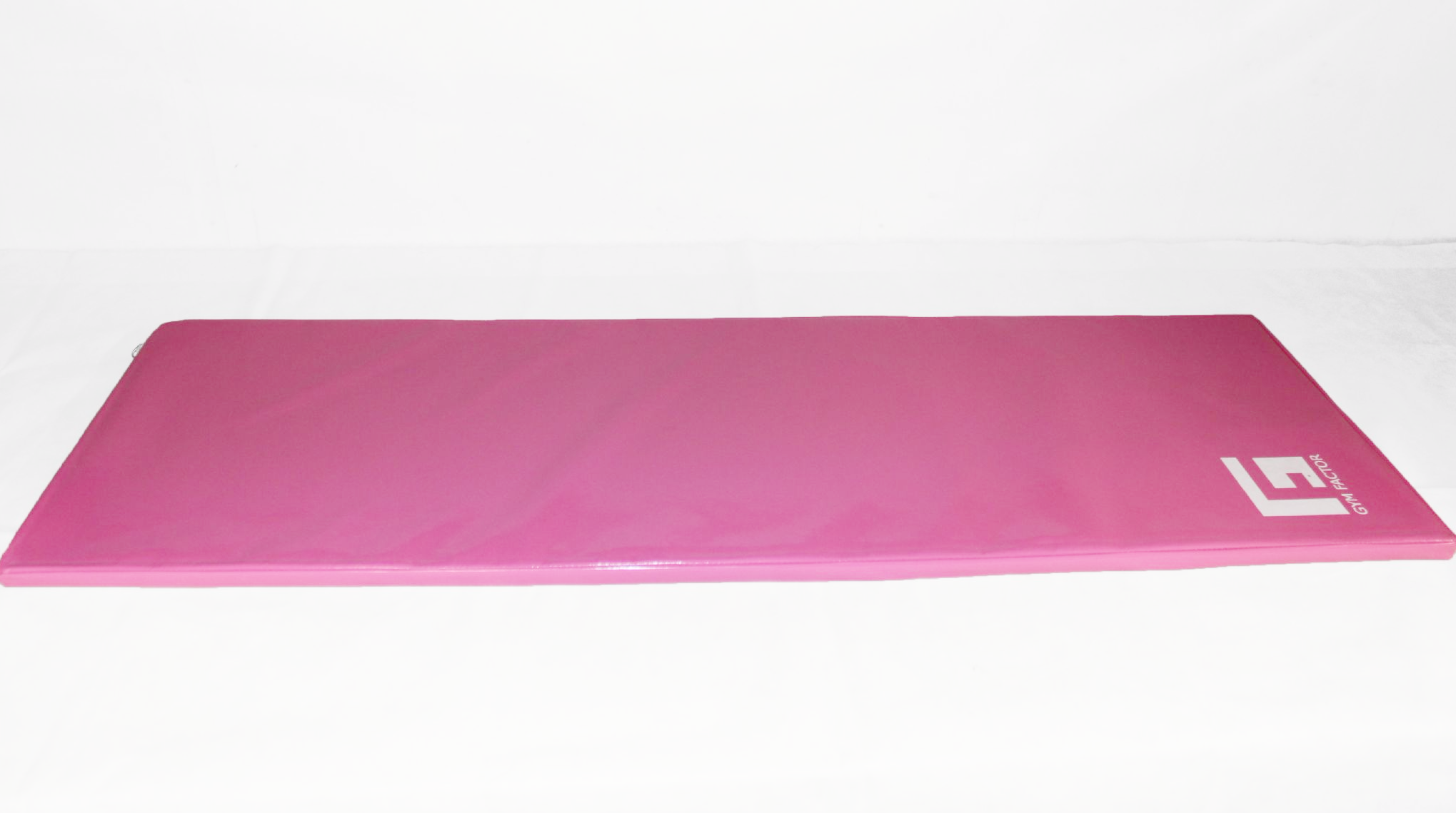 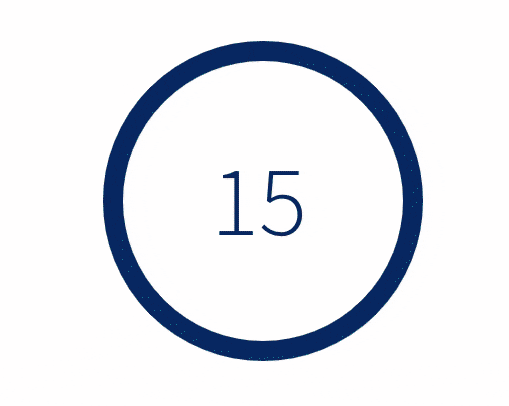 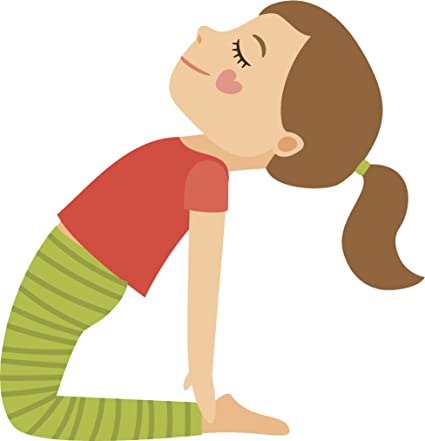 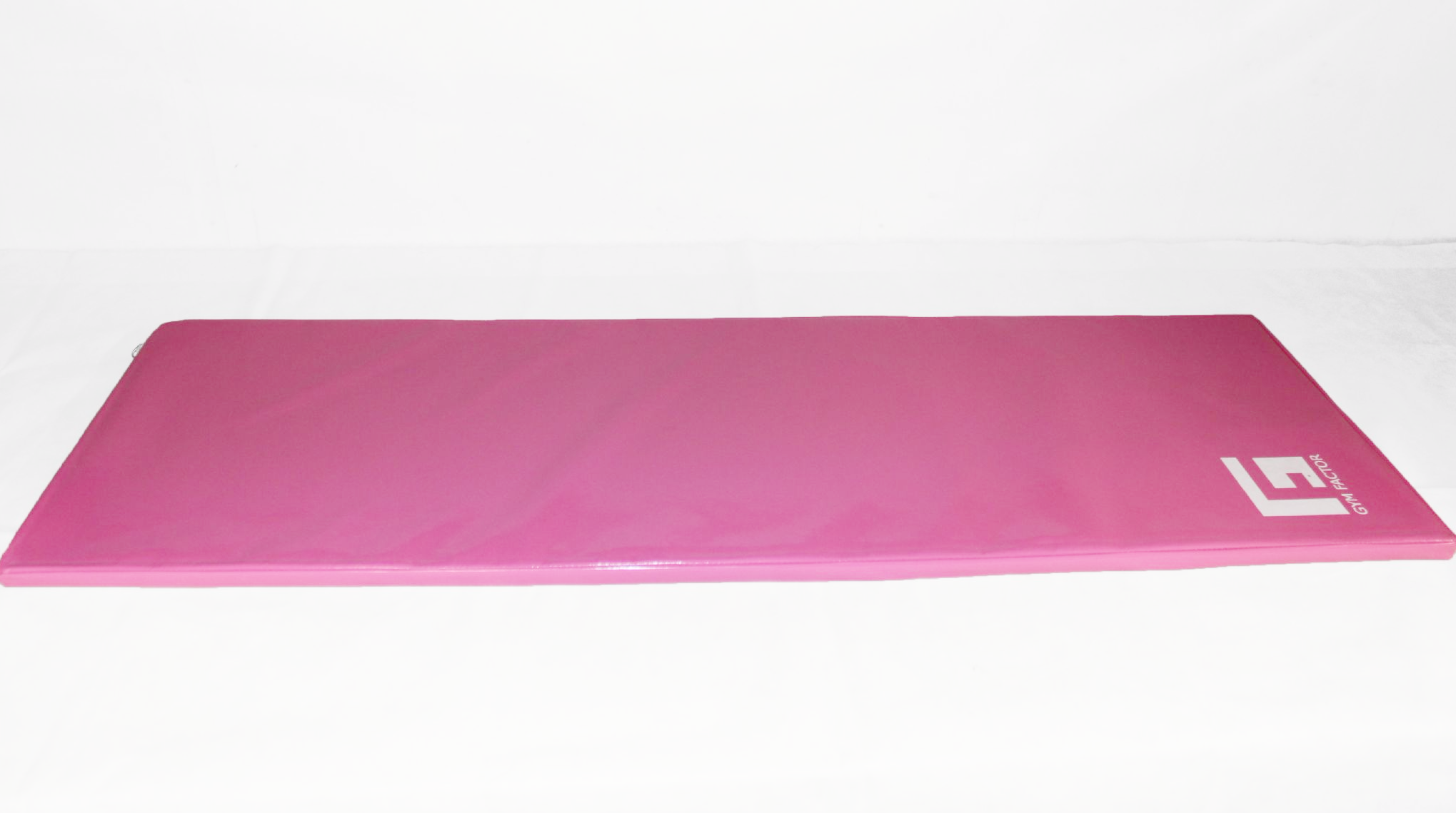 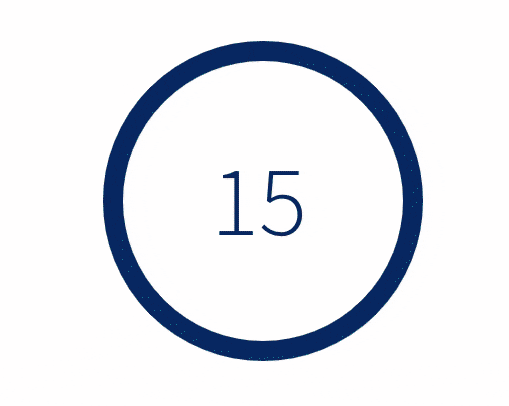 Napravi i na drugu nogu!
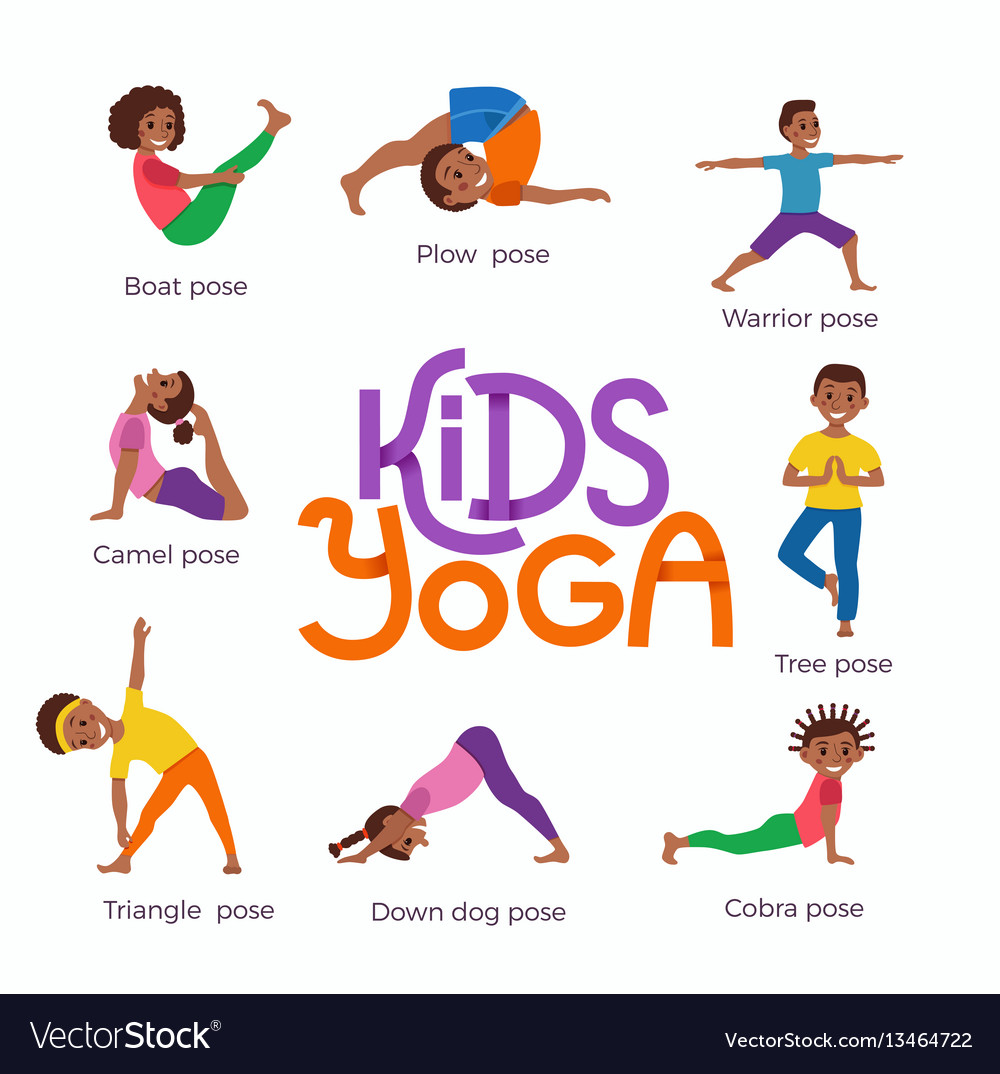 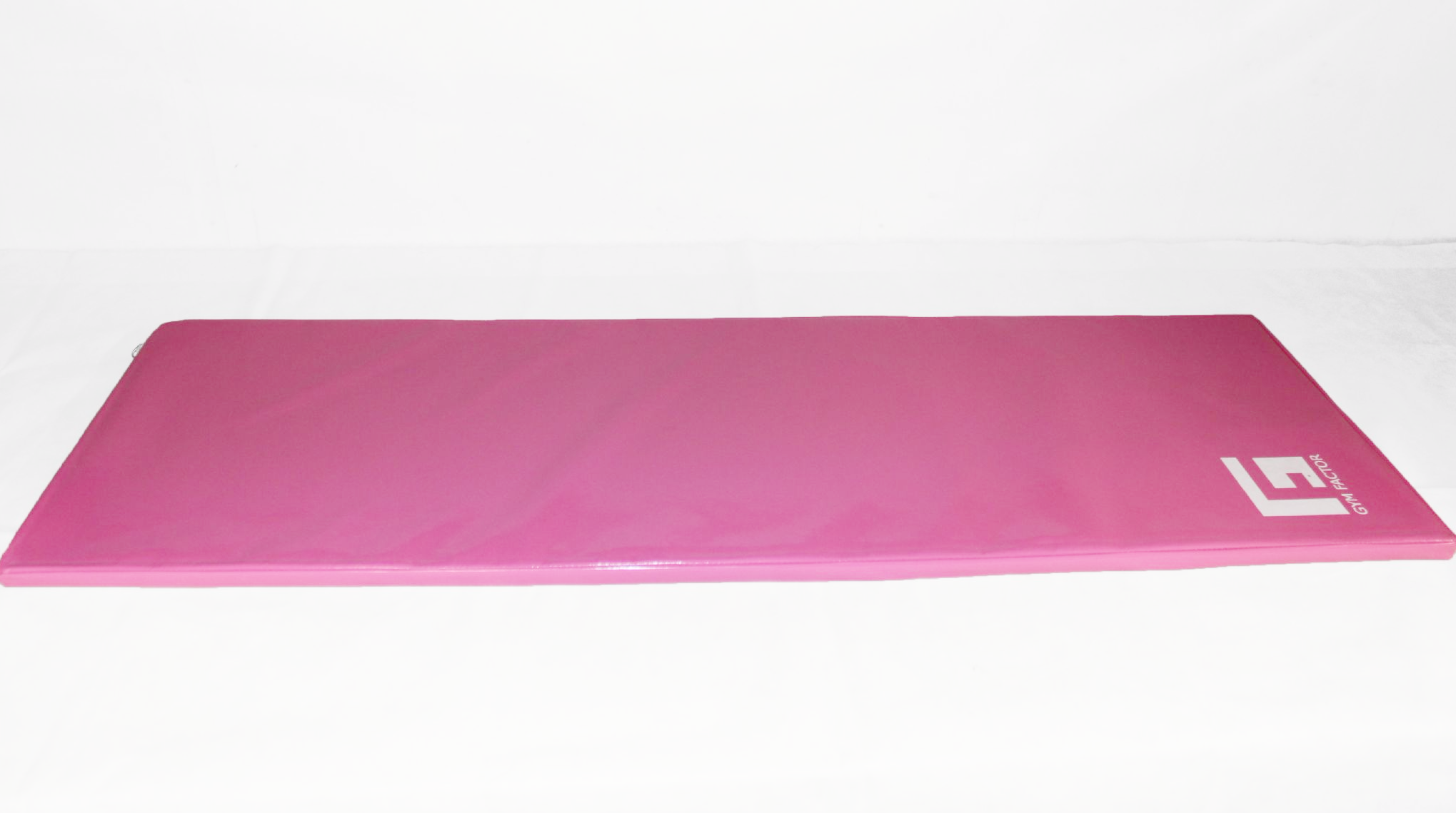 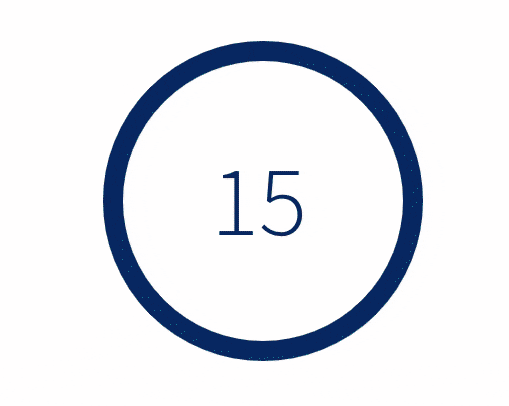 Napravi i na drugu nogu!
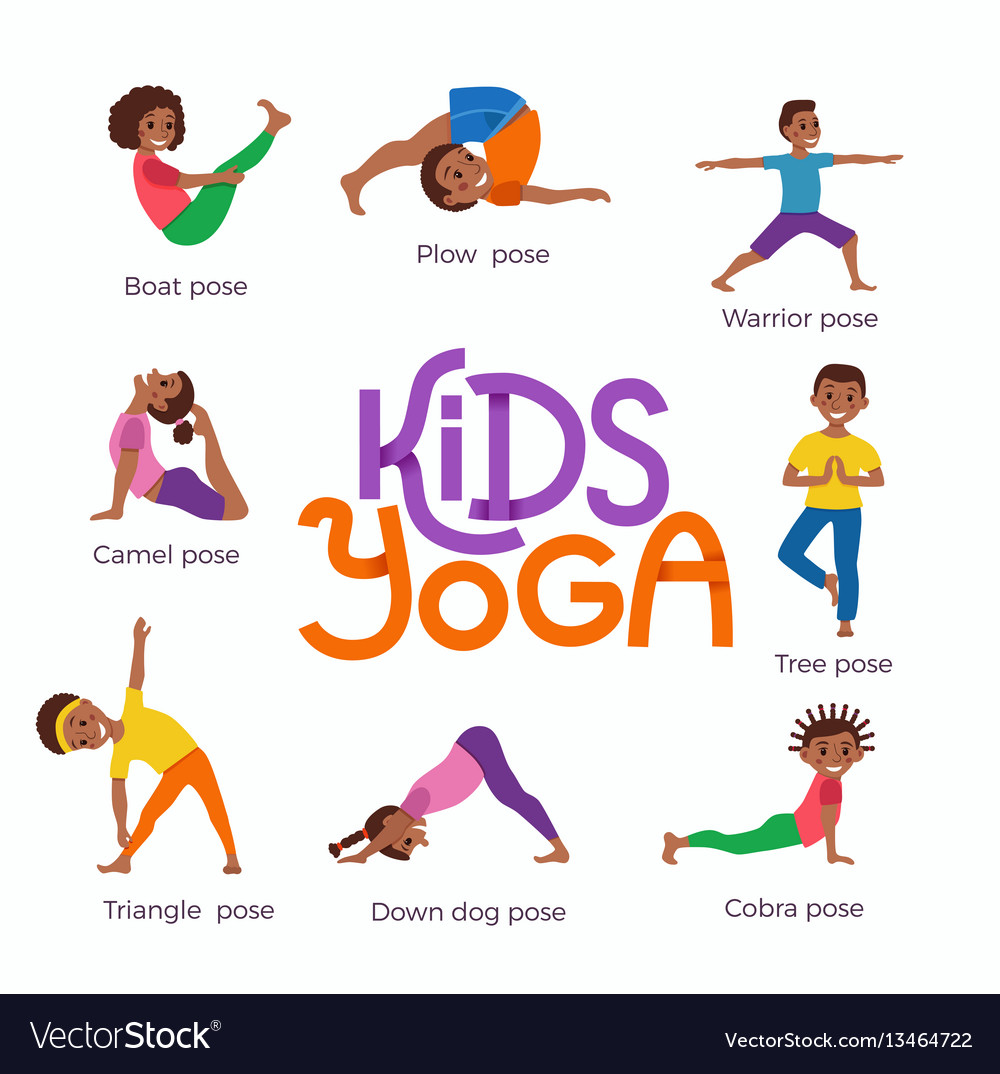 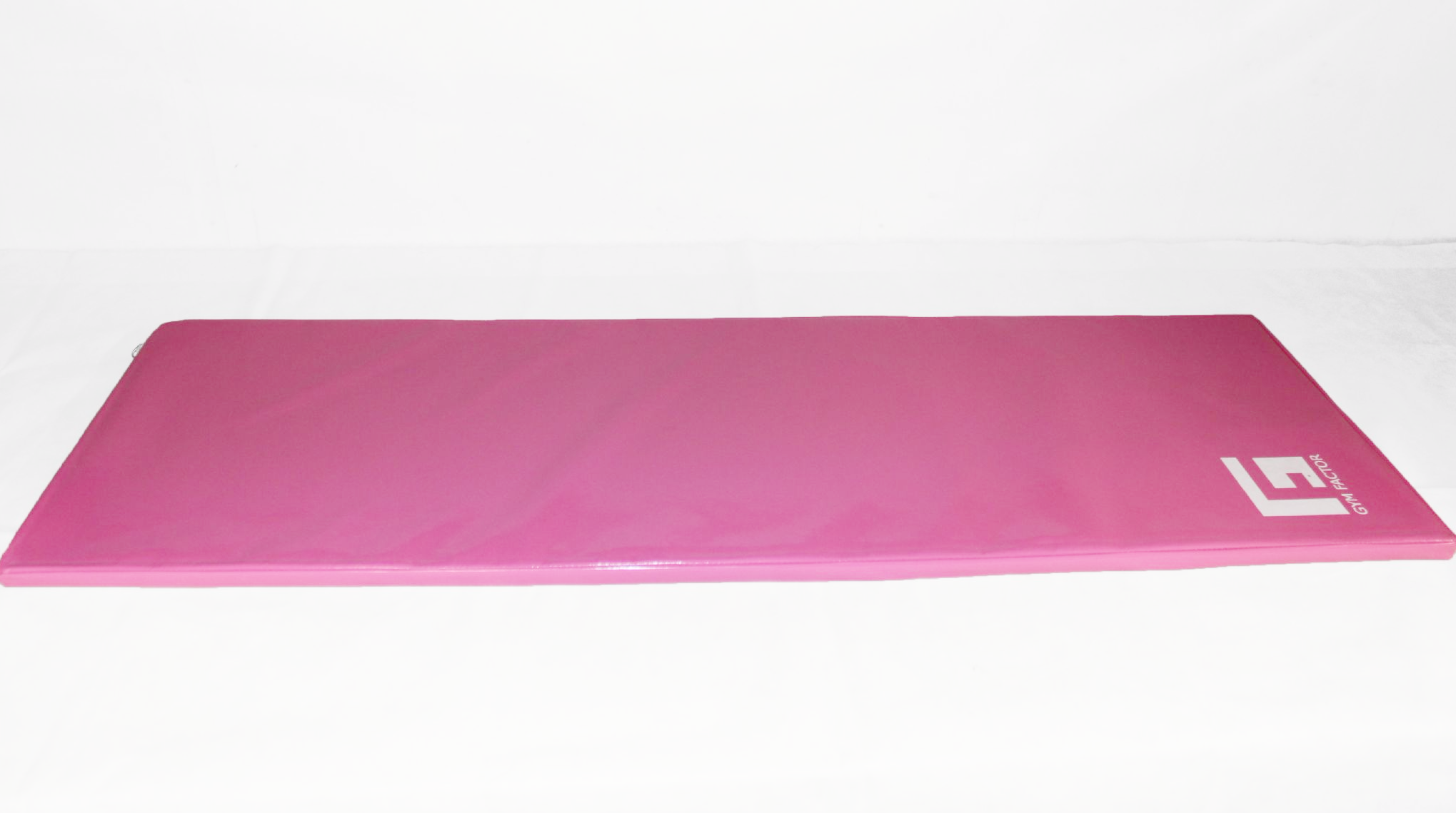 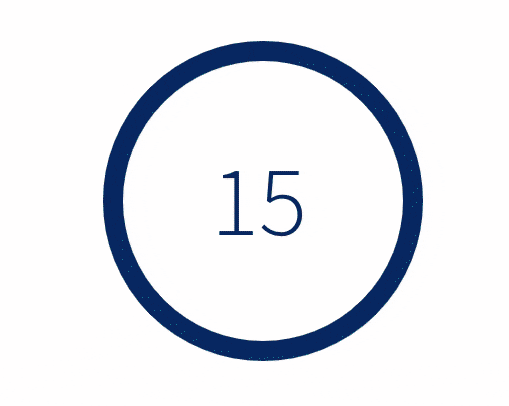 Napravi i na drugu stranu!
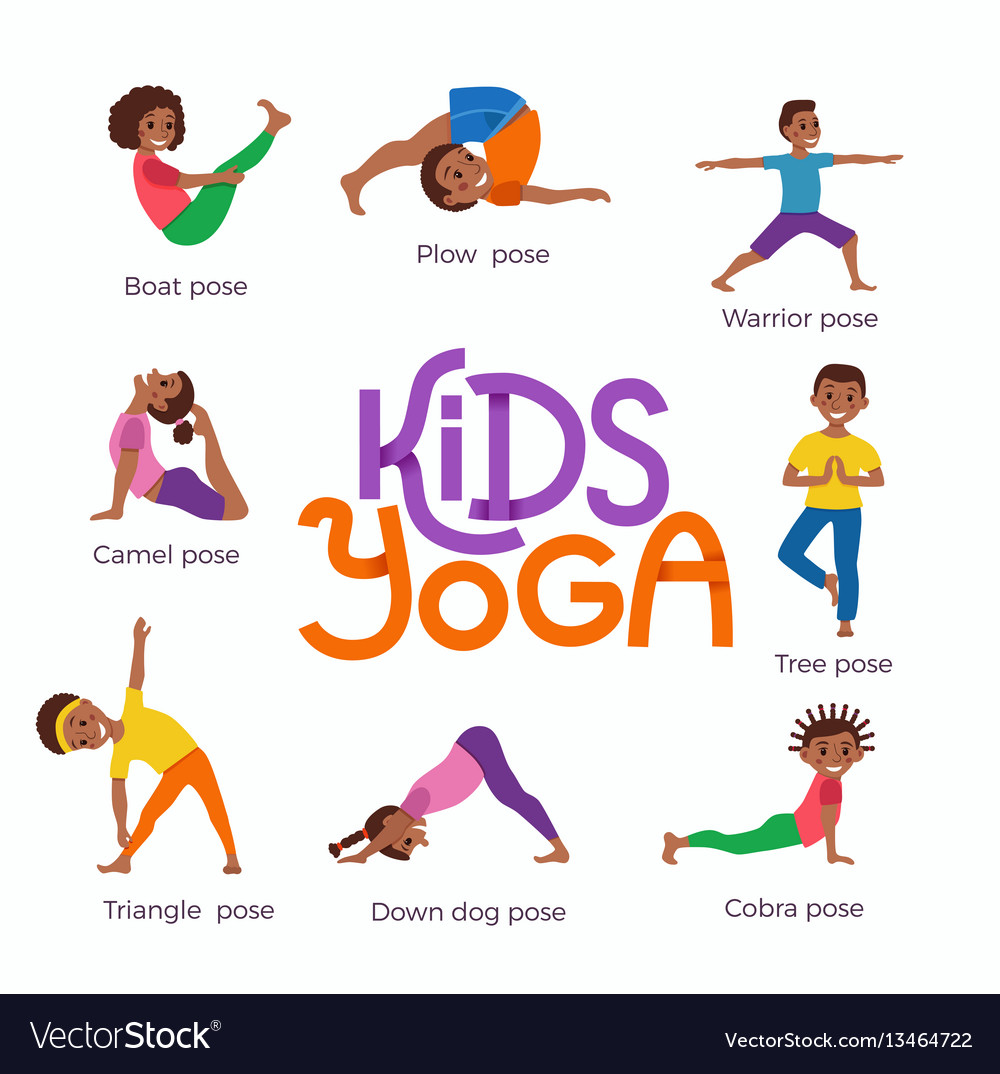 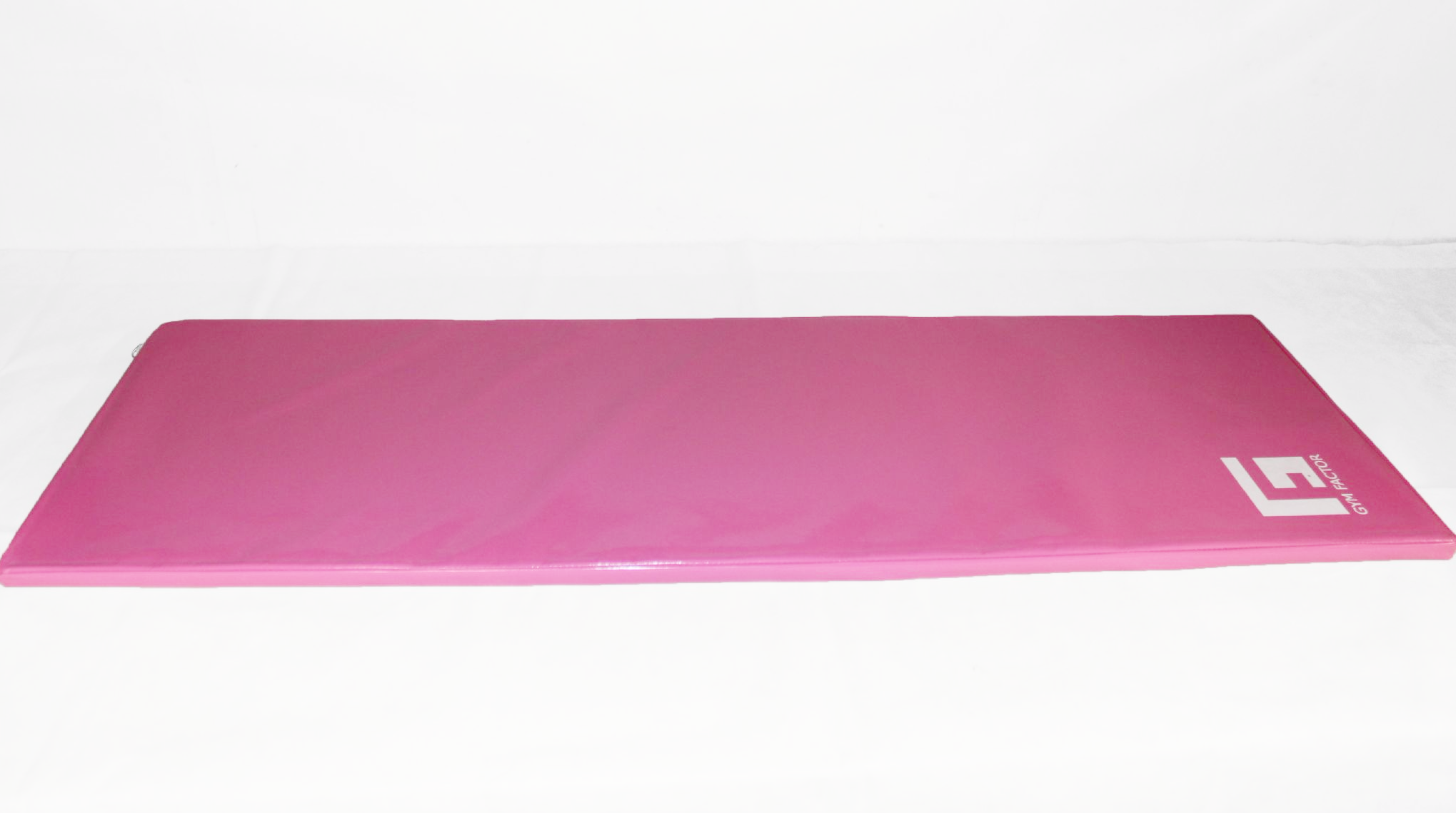 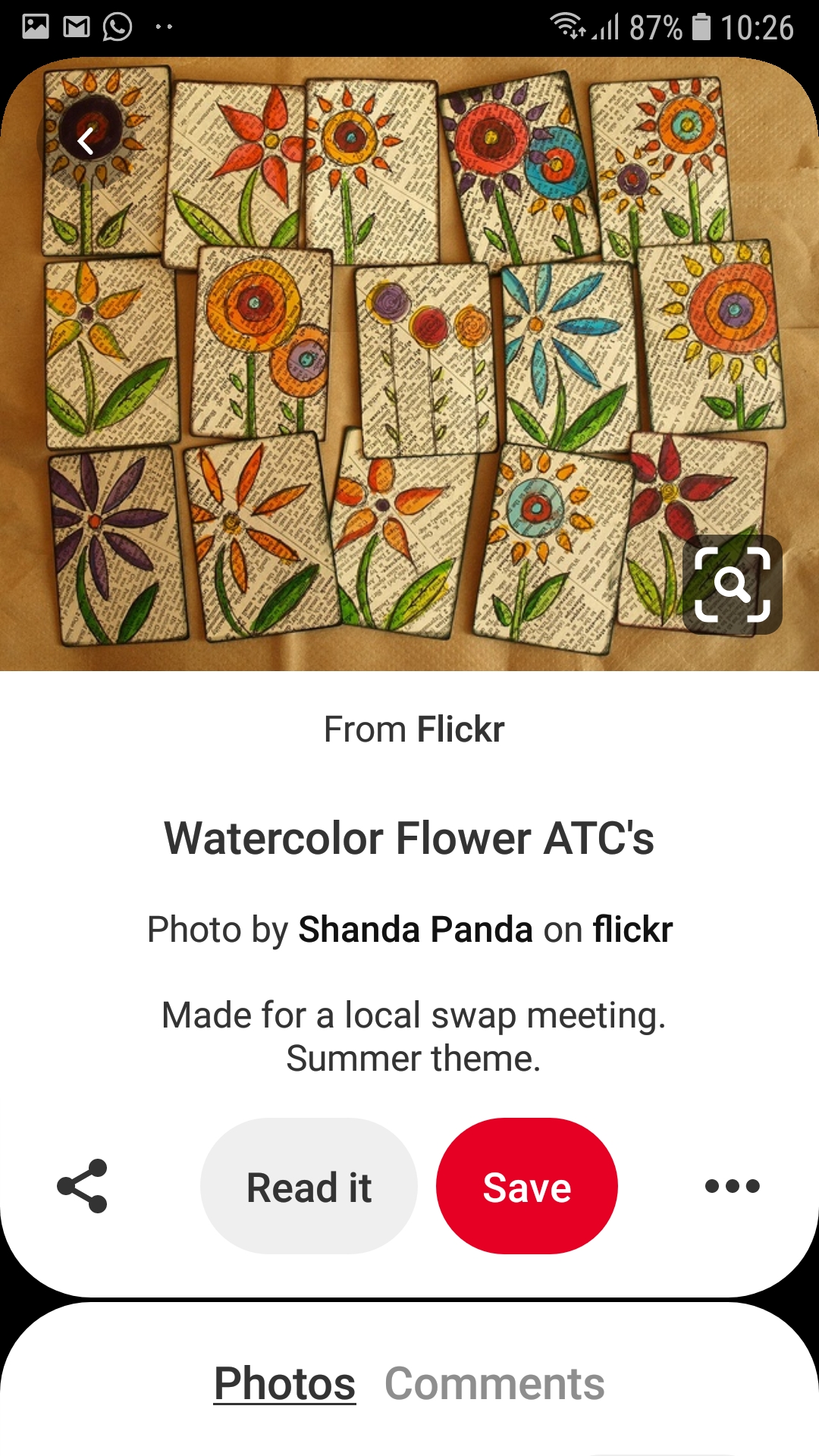 Kreativan rad
Za današnji rad, potreban ti je list novina, flomasteri ili bojice.
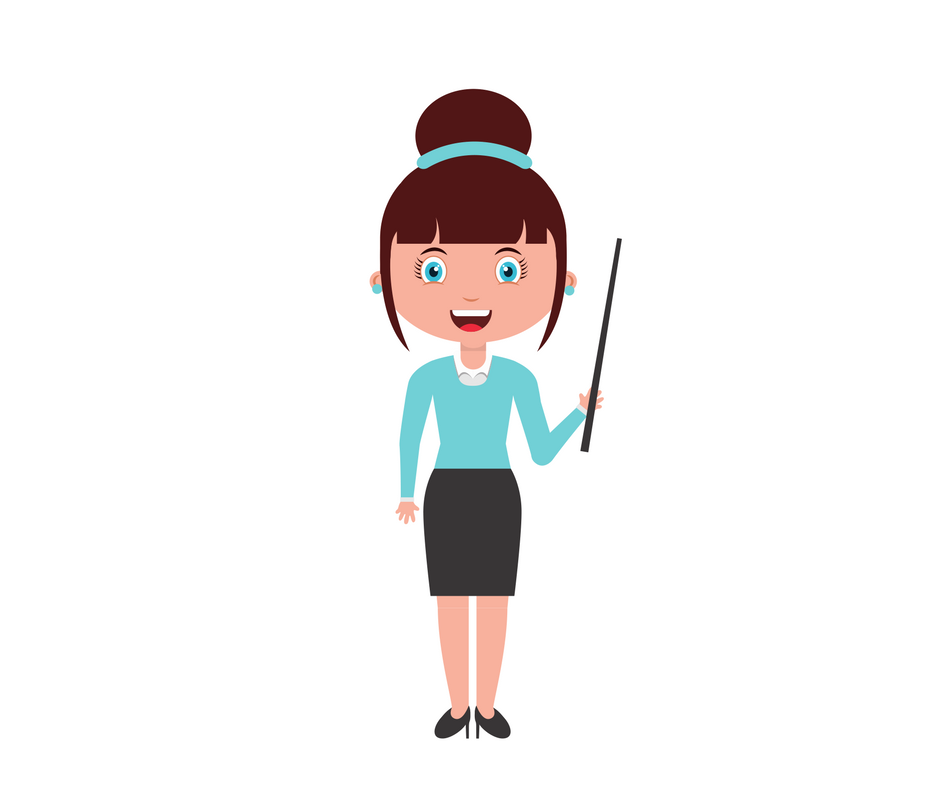 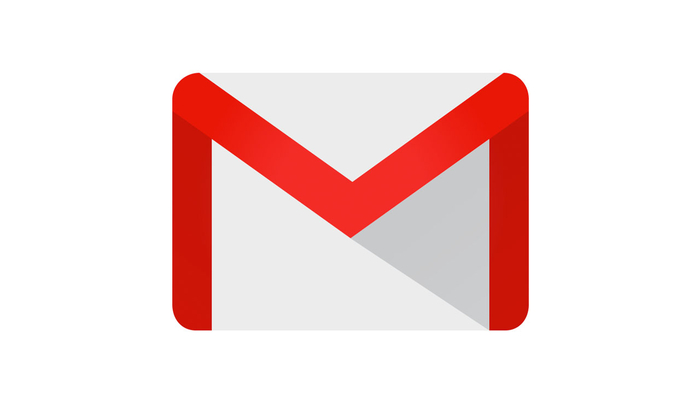 Molim te da mi pošalješ svoj rad!
hscukan2@gmail.com
Lov na životinjsku abecedu
Upute:
Složi ovakvu tablicu s nekoliko redaka (npr.10)
Odaberi nekoliko slova abecede
Popunite tablicu
Pročitajte napisano i upišite bodove
Bodovi: 2 boda za svaku napisanu riječ
                    1 bod ako imate napisanu istu riječ                     0 bodova ako nisi napisao riječ
     Ponovite iste korake za ostala slova!
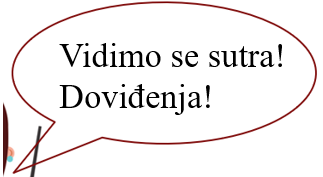 I evo jedne igre koju možeš zaigrati sa svojim ukućanima!
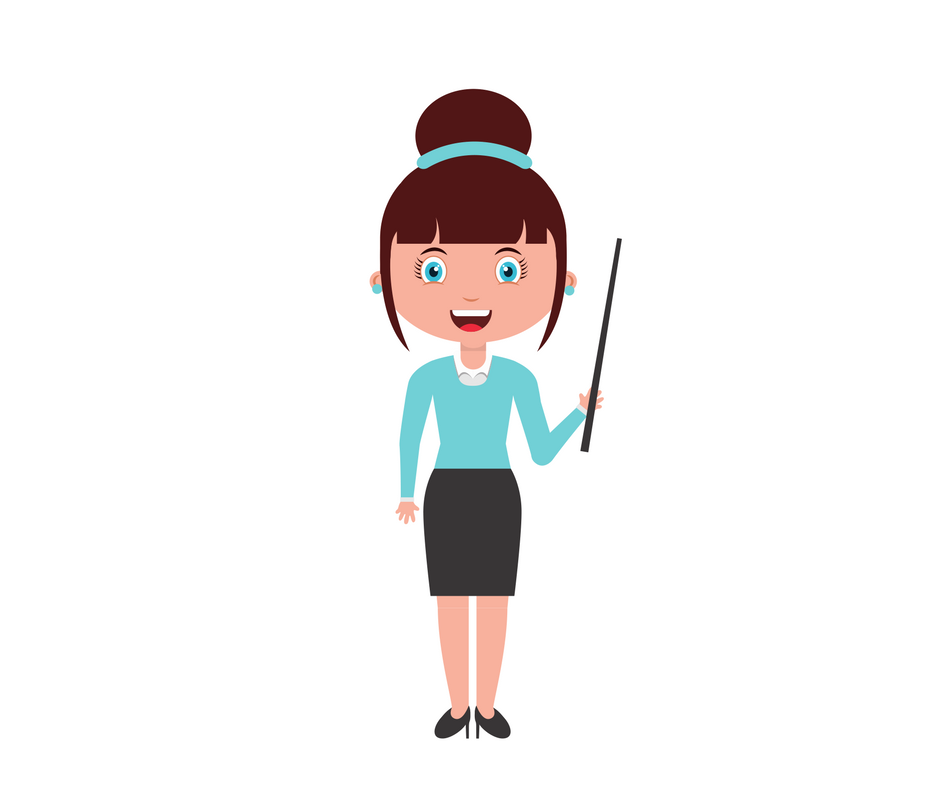